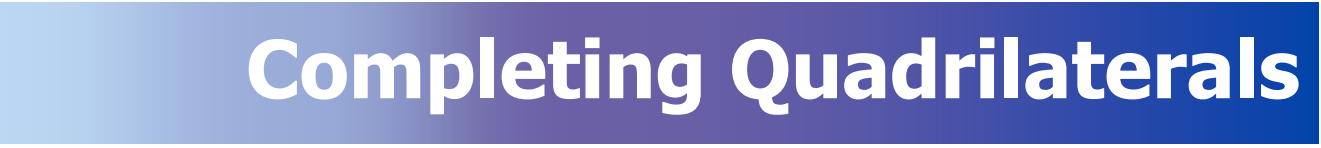 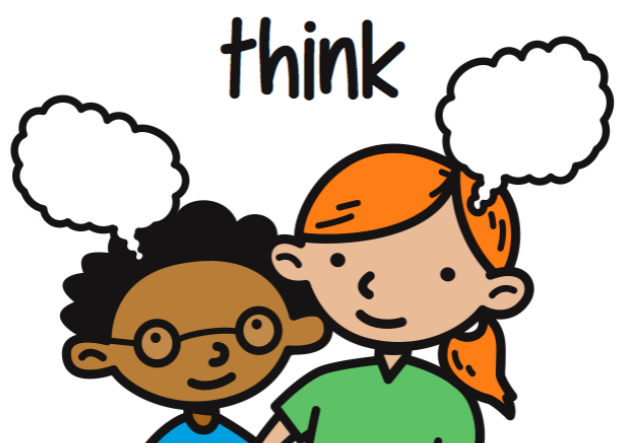 Starter:
Join dots on each grid below to make the named quadrilateral.
You must use the side given, you can't shorten or extend it.
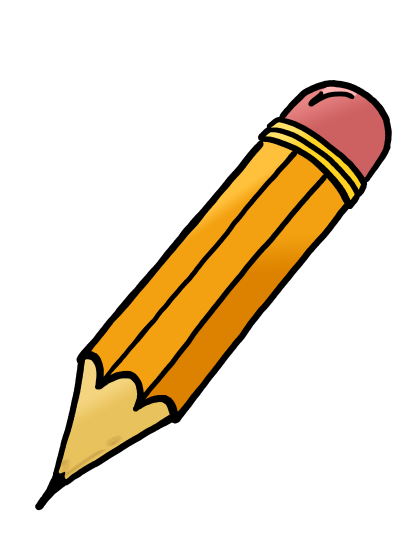 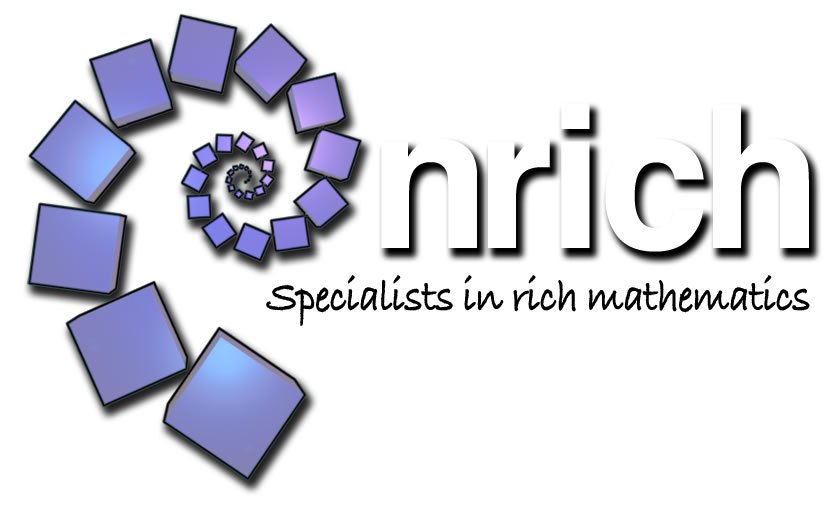 If there is more than one possible shape that you can draw… try to find the one with the largest area.
Example:
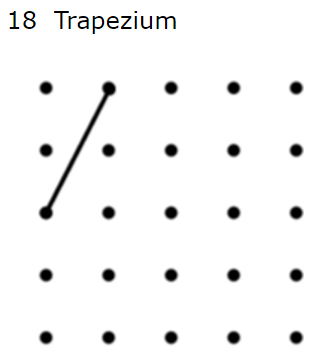 The new, red, trapezium has area 1 square unit greater than the original shape.
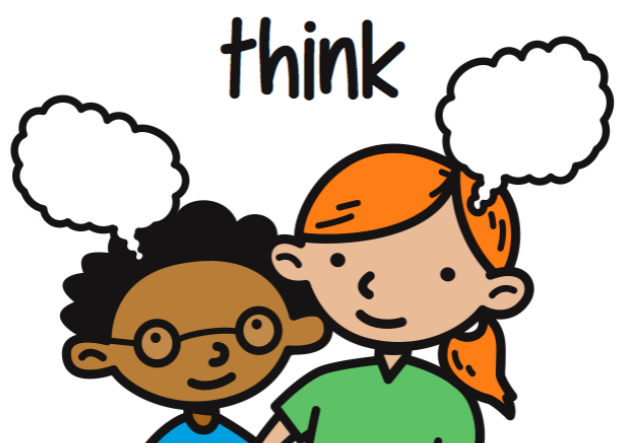 Check each shape – have you managed to find the maximum area?
1)  6 rectangle2)  8 square3)  4 rectangle4)  12 isosceles trapezium5)  19 parallelogram 
6)  8 kite7)  6 parallelogram8)  5 square9)  12 kite10)  4 rhombus 
11)  3 parallelogram12)  6 kite
13)  6 arrowhead14)  8 kite15)  8 rhombus16)  3 rhombus17)  4 arrowhead18)  9 trapezium19)  8 parallelogram20)  8 isosceles trapezium21)  3 kite22)  4 arrowhead23)  9 kite24)  9 trapezium
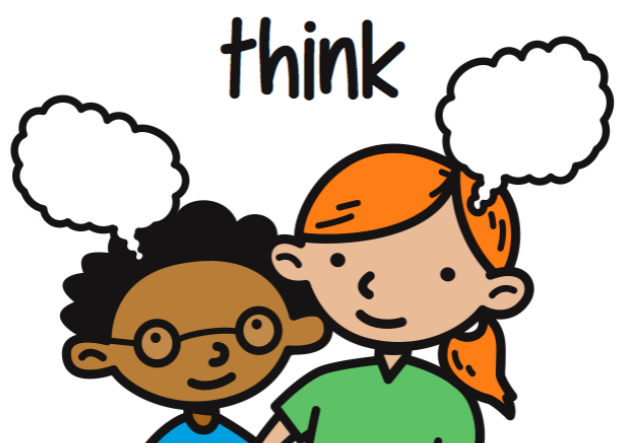 Why are some of the areas in red?
How do you define a rectangle?
How do you define a rhombus?
How do you define a kite?
How do you define a parallelogram?
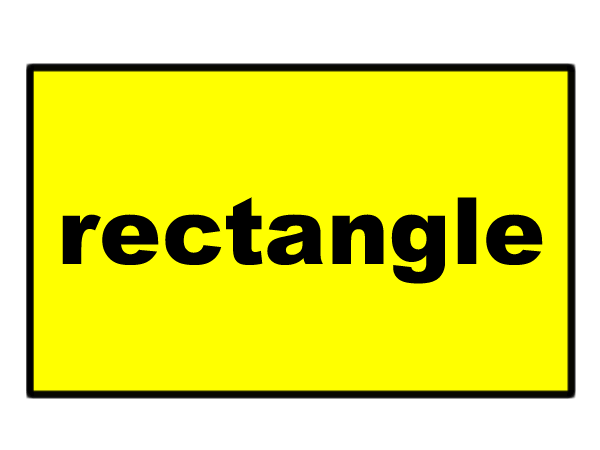 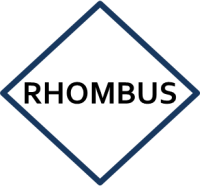 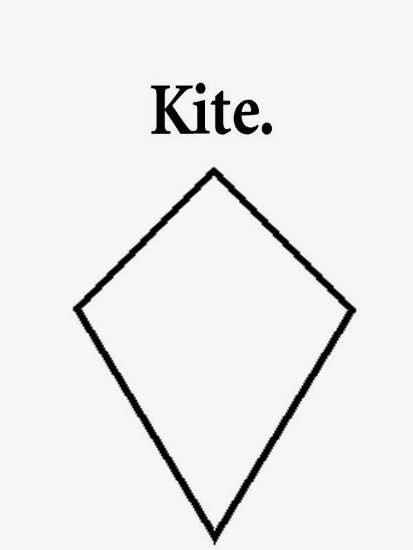 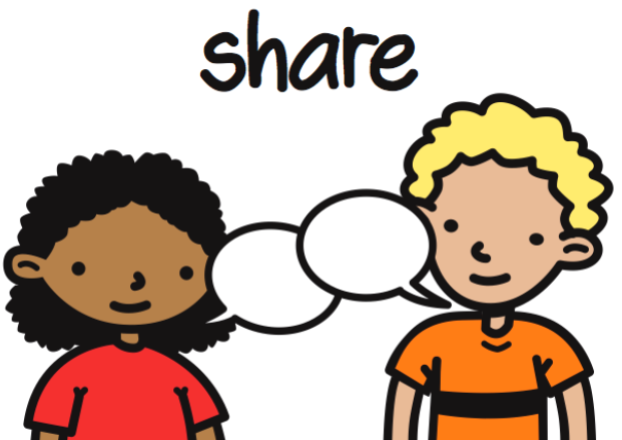 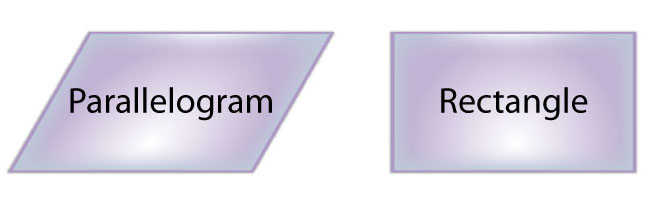 rectangle       rhombus        kite         parallelogram
Can you use this to help you increase the area of any of the shapes you have drawn?
Are there any other shapes that could belong in more than one group?
Which group do I belong in?
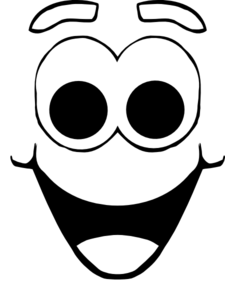 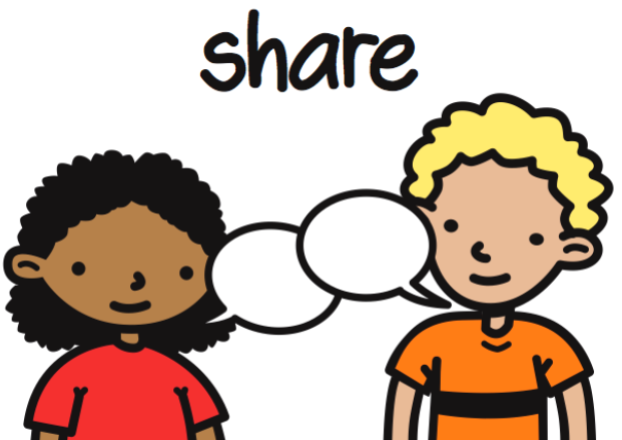 5)  19 parallelogram (10 if you do allow squares)10)  4 rhombus (5 if you do allow squares)11)  3 parallelogram (6 if you do allow rectangles)
http://nrich.maths.org/11234/clue